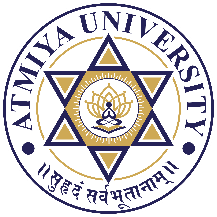 RadioButtonList and CheckBoxList
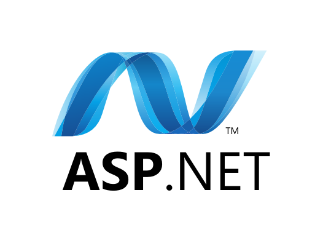 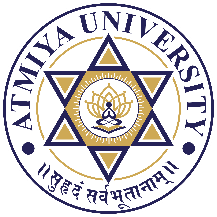 RadioButtonList
The RadioButtonList control works like the DropDownList control but it enables a user to select only one list item at a time. The RadioButttonList control displays a list of radio buttons that can be arranged either horizontally or vertically.
RadioButtonList Control is same as DropDownList but it displays a list of radio buttons that can be arranged either horizontally or vertically. You can select only one item from the given RadioButtonList of options. These options are mutually exclusive.
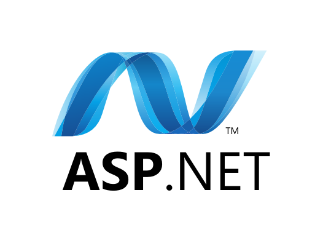 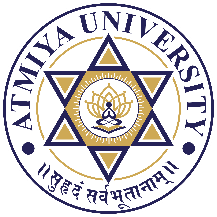 RadioButtonList
RepeatColumns: It displays the number of columns of radio buttons.
RepeatDirection: The direction that the radio buttons repeat. By default RepeatDirection value is vertical. Possible values are Horizontal and Vertical.
RepeatLayout: Determines whether the radio buttons display in an HTML table.  Possible values are as follows:
Table
Flow
OrderedList
UnorderedList
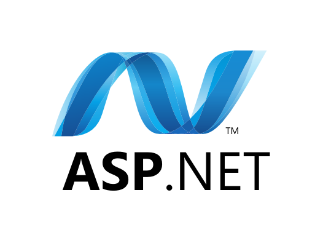 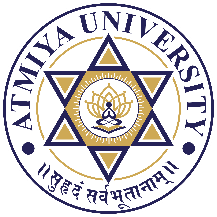 CheckBoxList
The CheckBoxList control renders a list of check boxes. The check boxes can be rendered horizontally or vertically. Unlike the other List controls, a user always can select multiple items when using a CheckBoxList control. For example, the page given below contains a CheckBoxList control that renders its list items in two columns.
The CheckBoxList control includes three properties that affect its layout:
RepeatColumns: The number of columns of check boxes to display.
RepeatDirection: The direction in which the check boxes are rendered. Possible values are Horizontal and Vertical.
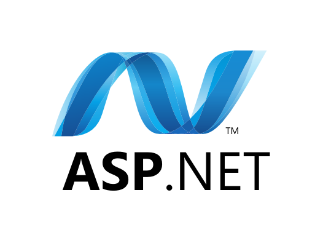 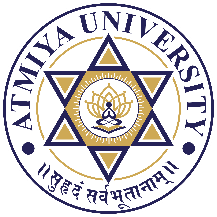 CheckBoxList
RepeatLayout: Determines whether the check boxes are displayed in an HTML table. Possible values are Table and Flow.
Normally, a CheckBoxList control renders its list items in an HTML table. When the RepeatLayout property is set to the value Flow, the items are not rendered in a table.
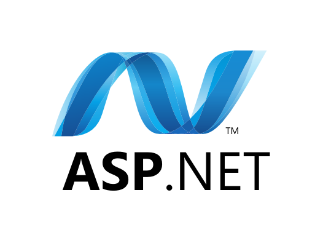 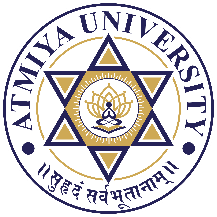 Thank You
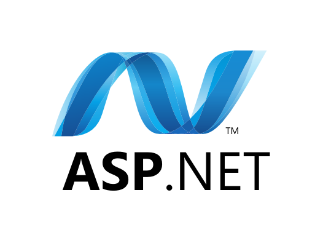